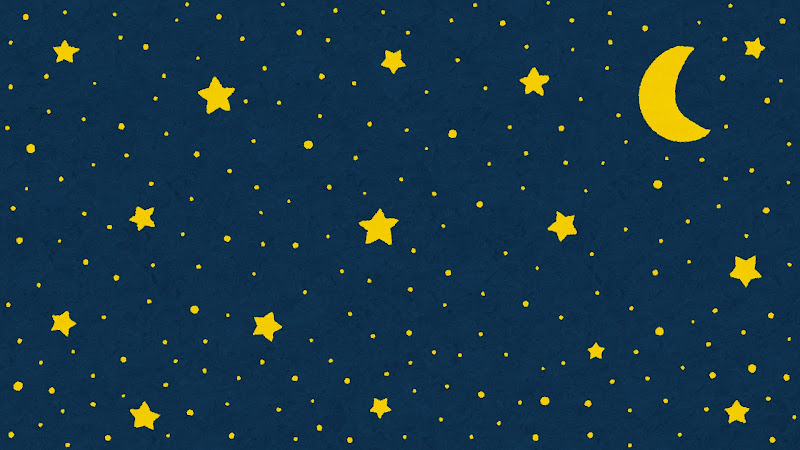 Asleep / Awake
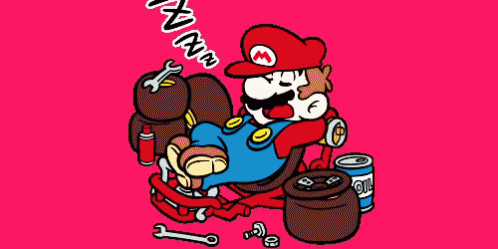 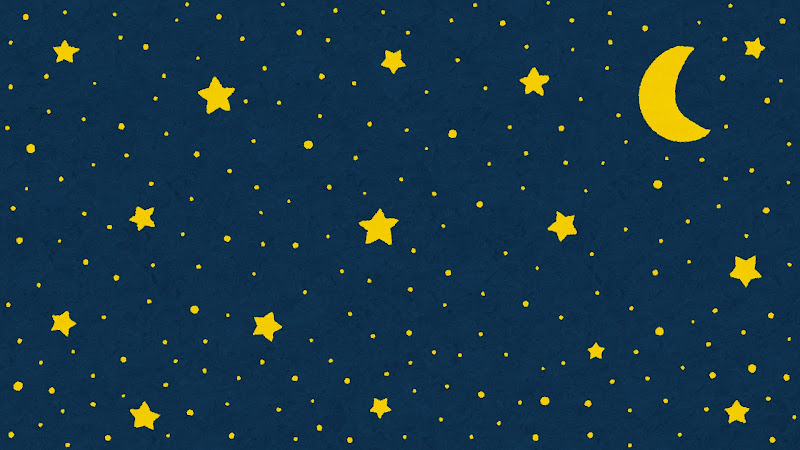 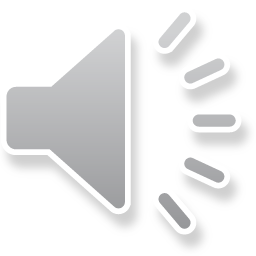 Everyone go to sleep!
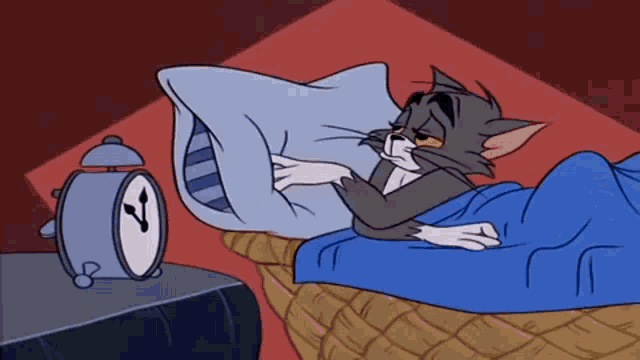 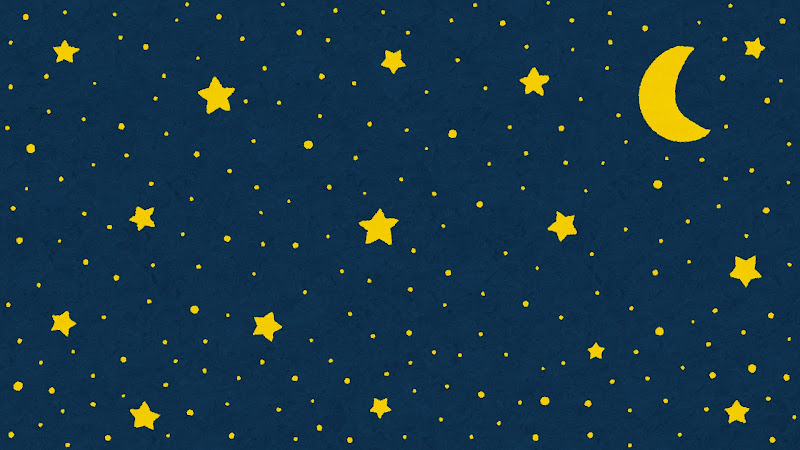 Player 1 wake up!
*word*
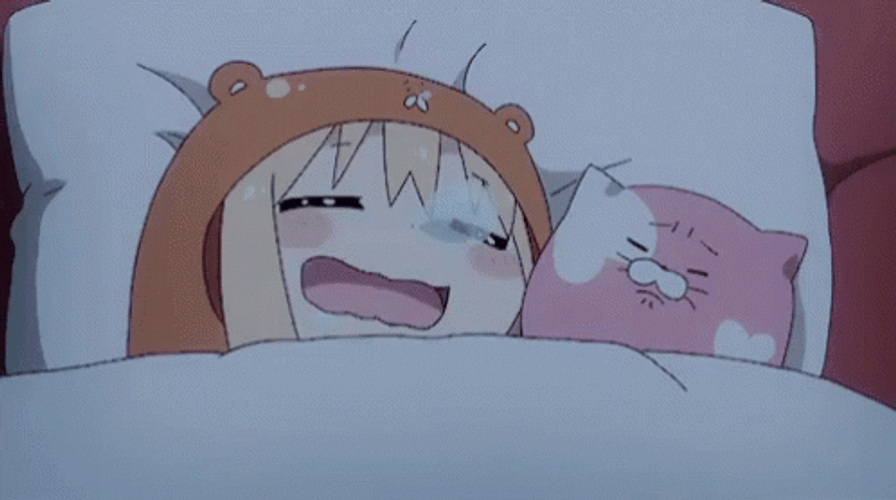 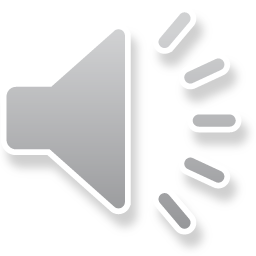 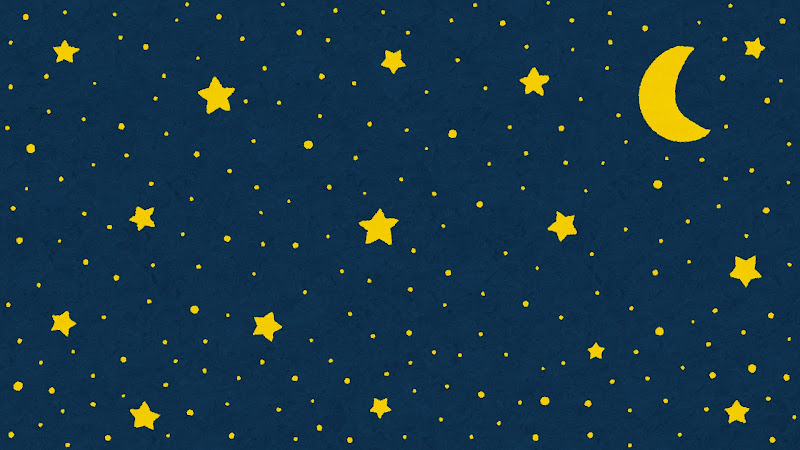 Player 2 wake up!
*word*
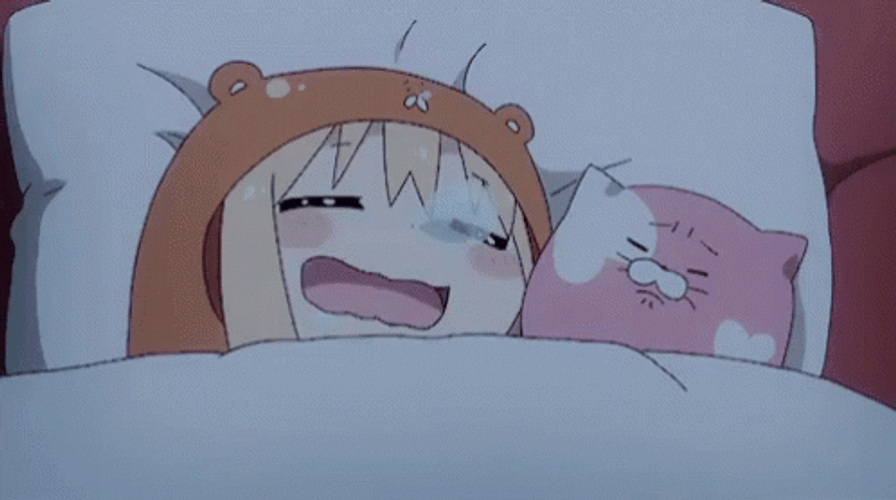 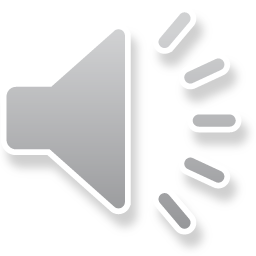 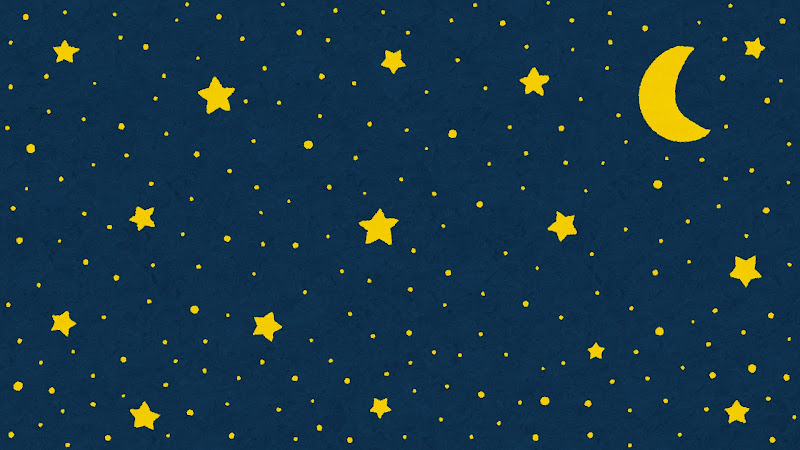 Player 3 wake up!
*word*
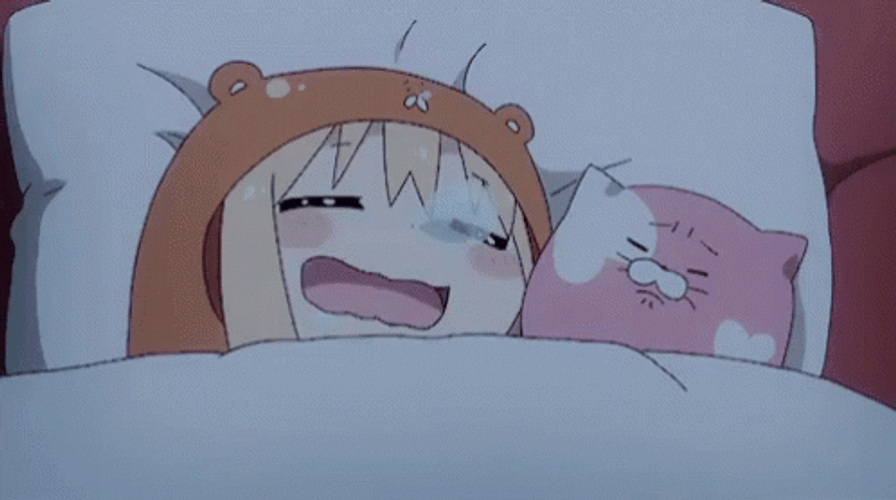 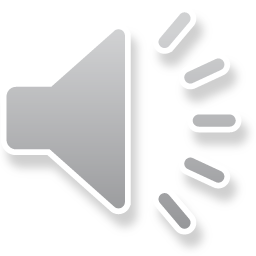 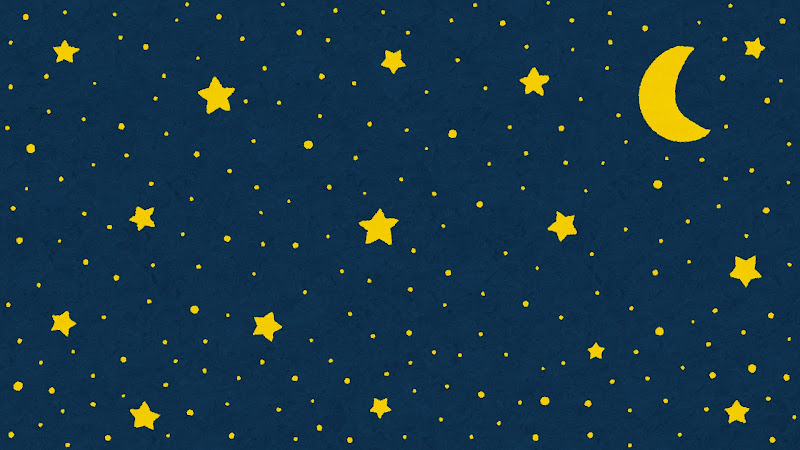 Player 4 wake up!
*word*
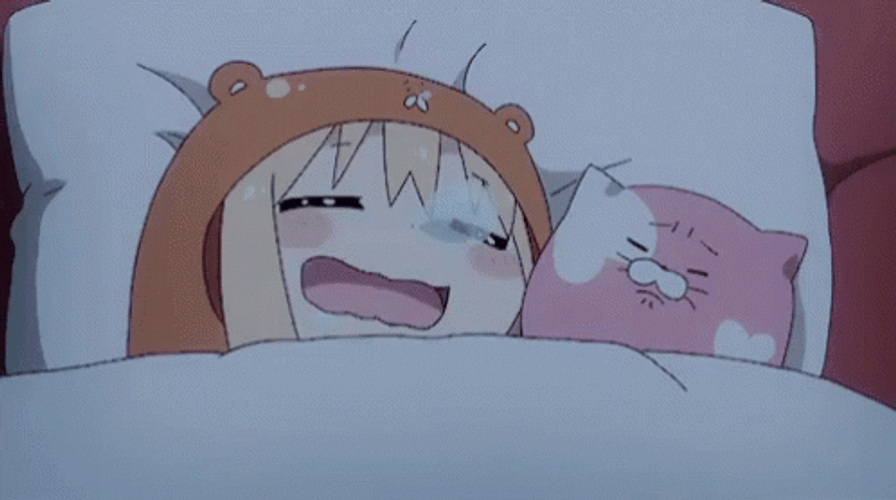 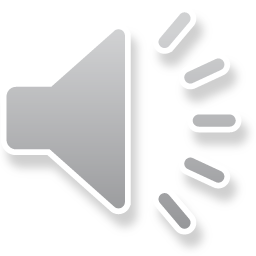 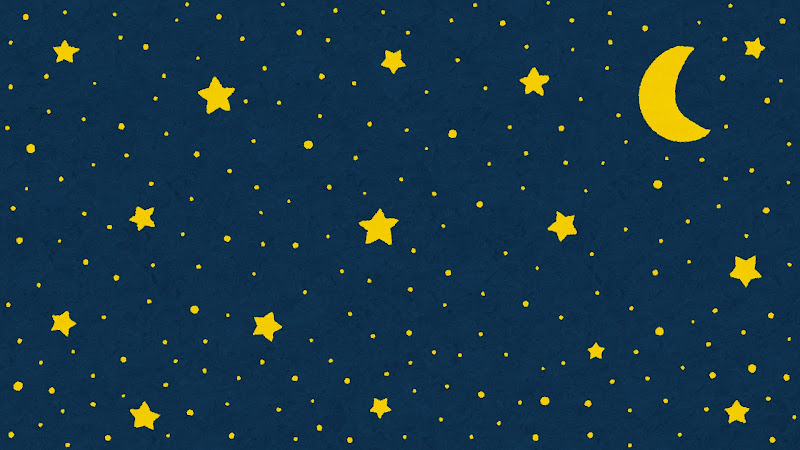 Player 5 wake up!
*word*
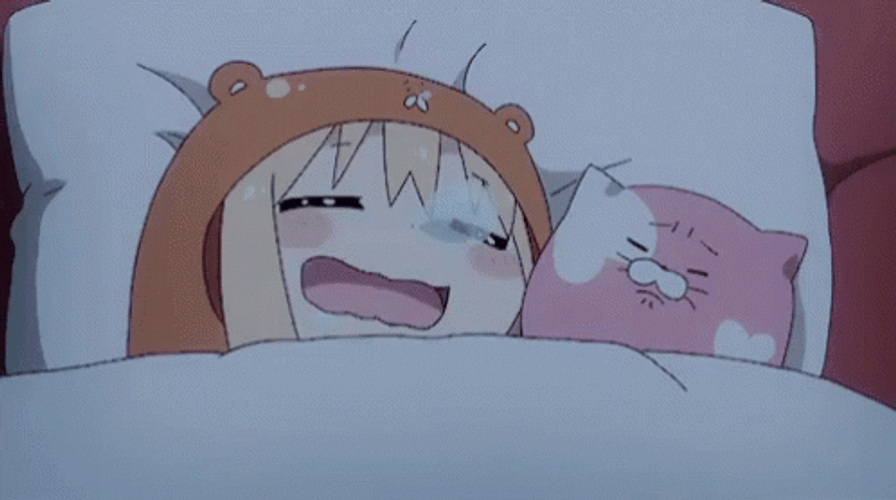 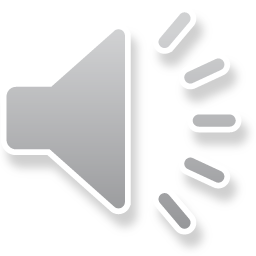 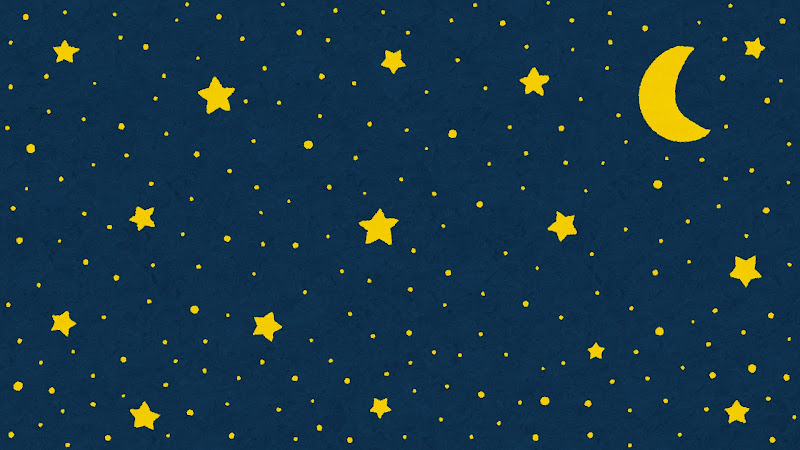 *answer*
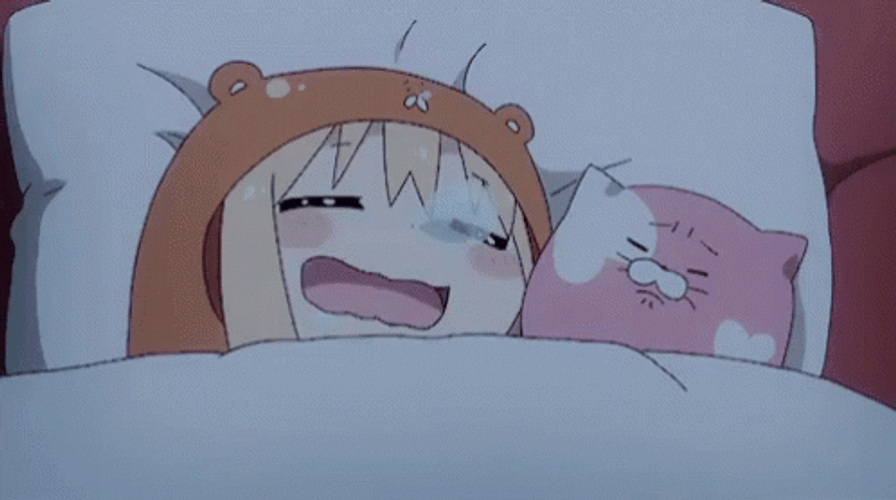 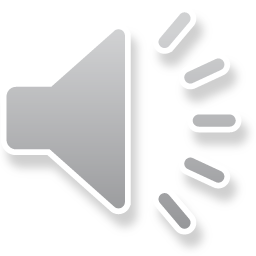 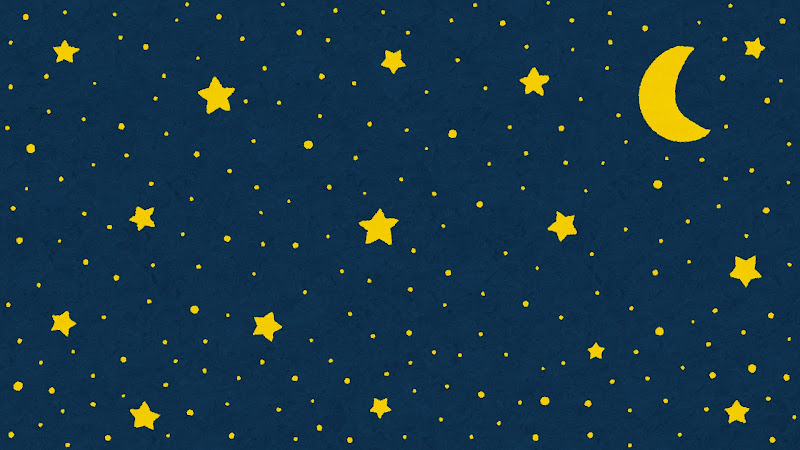 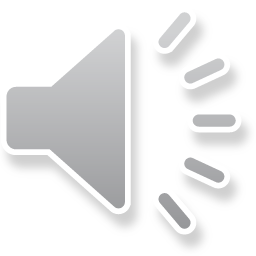 Everyone go to sleep!
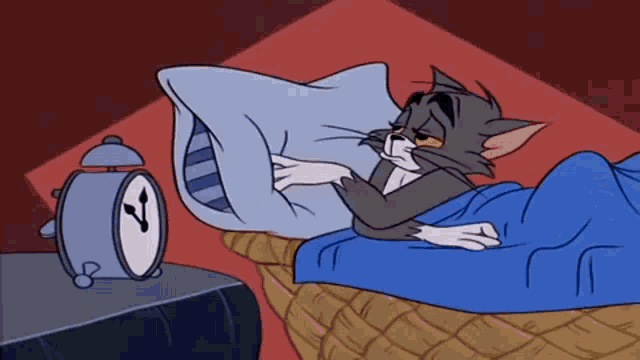 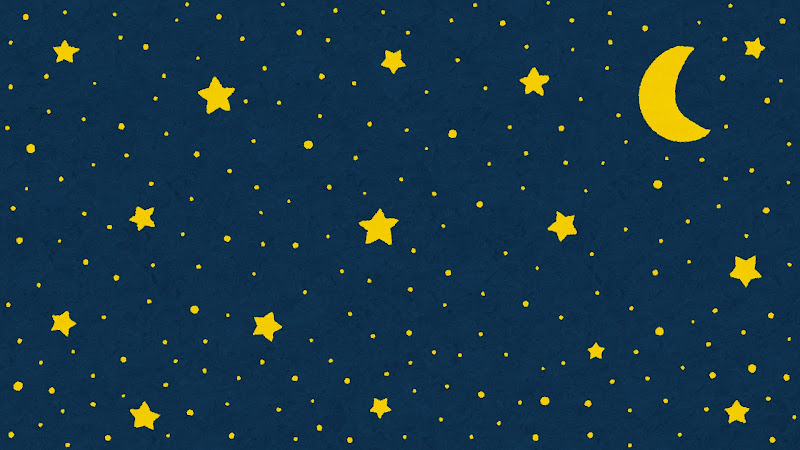 Player 1 wake up!
*word*
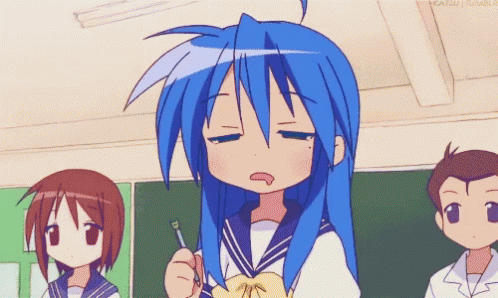 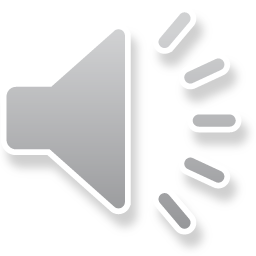 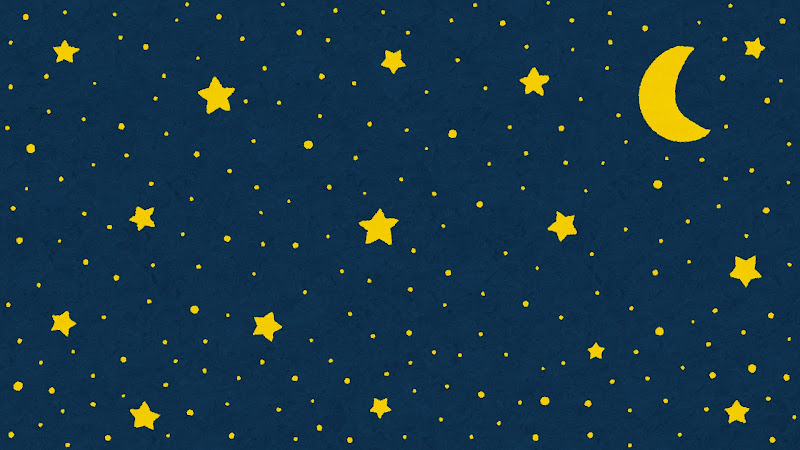 Player 2 wake up!
*word*
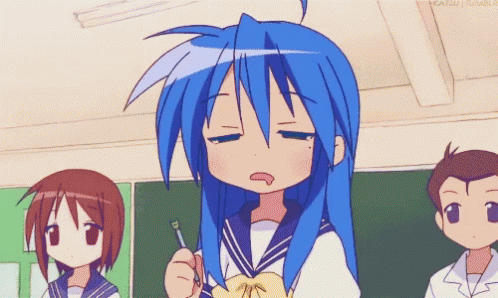 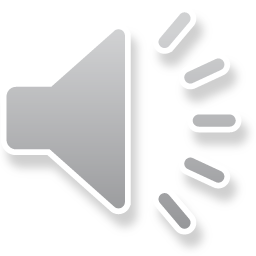 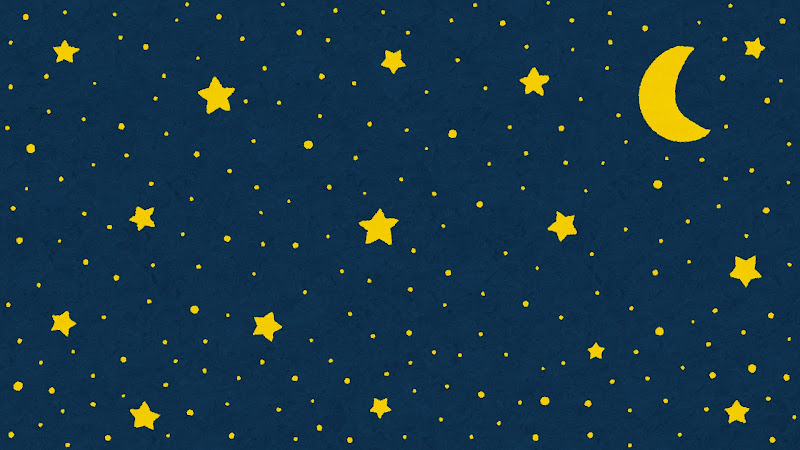 Player 3 wake up!
*word*
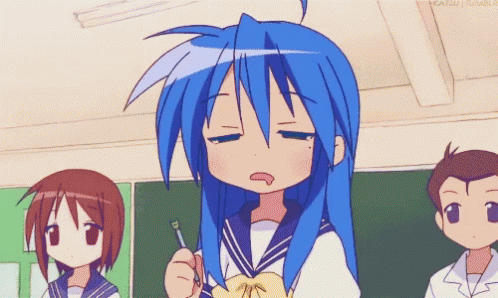 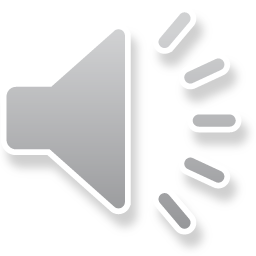 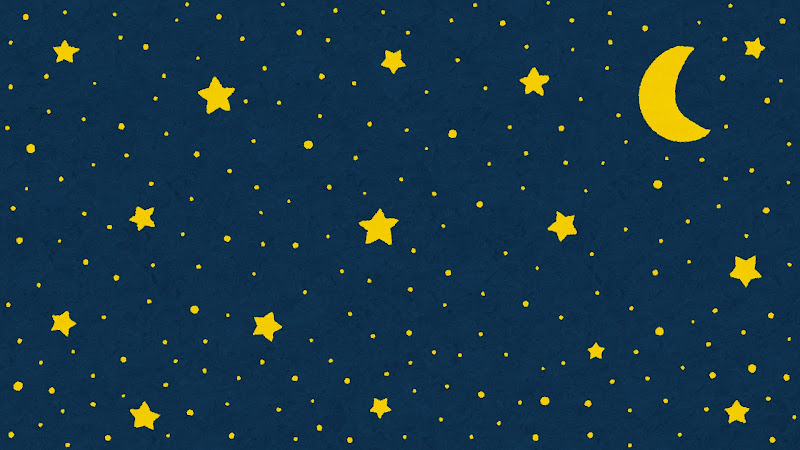 Player 4 wake up!
*word*
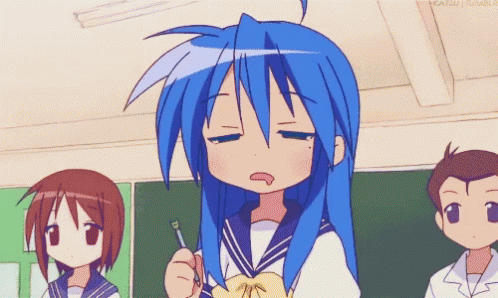 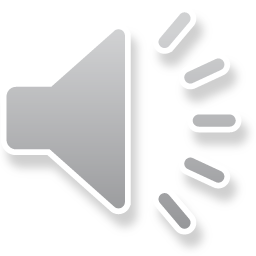 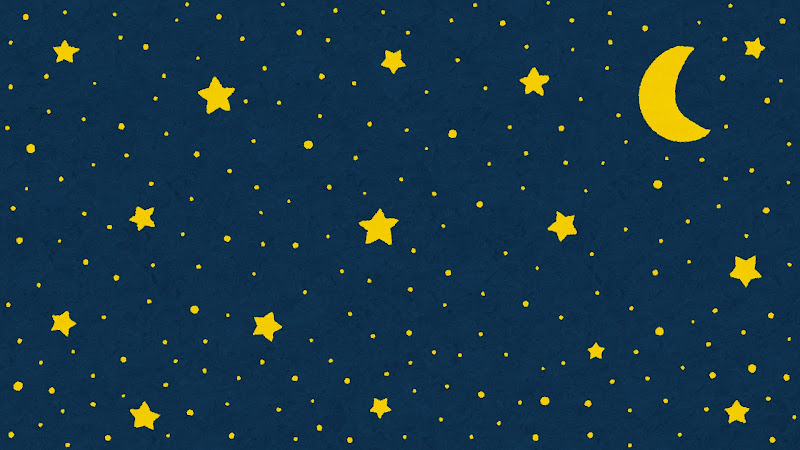 Player 5 wake up!
*word*
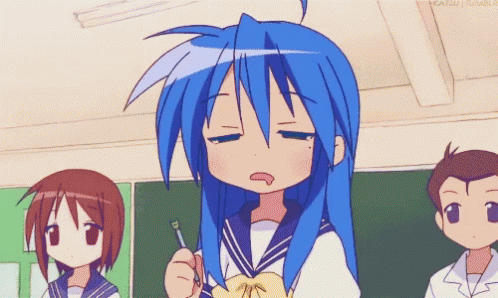 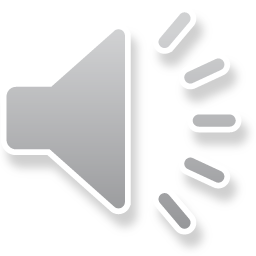 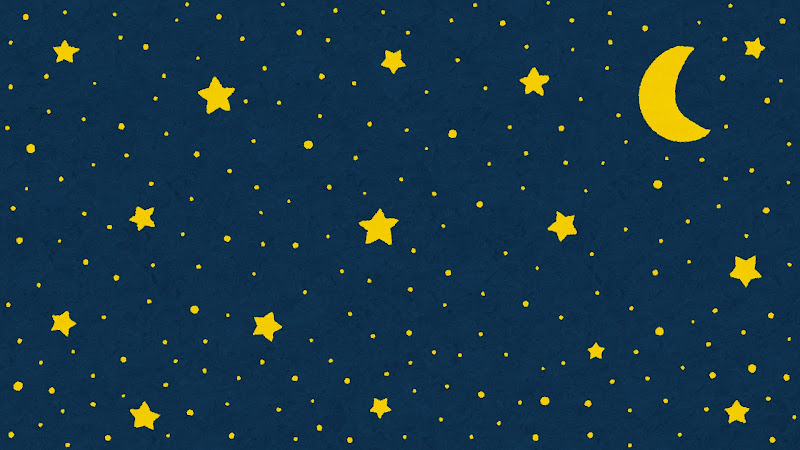 *ANSWER*
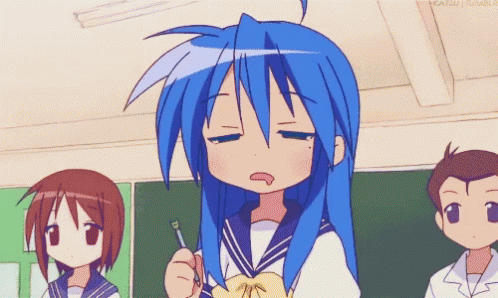 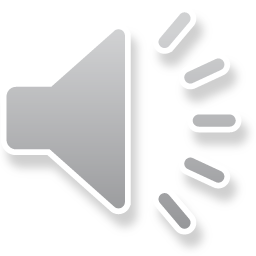 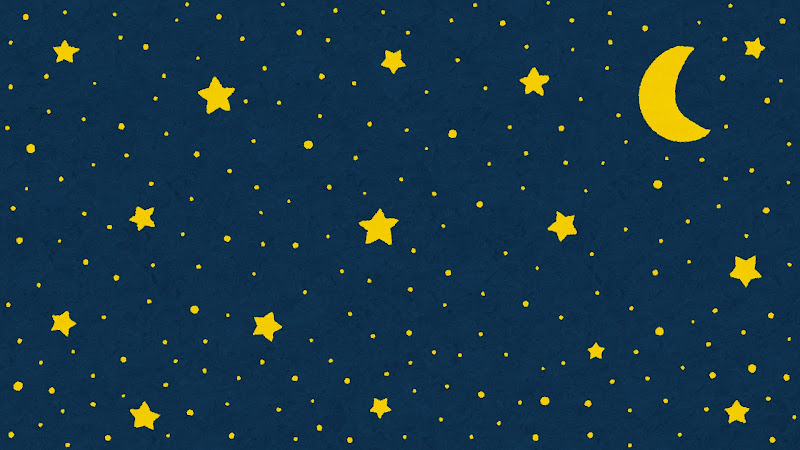 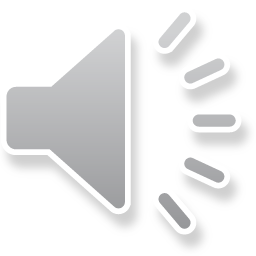 Everyone go to sleep!
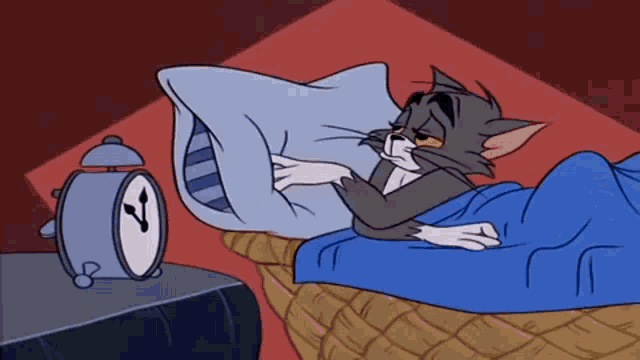 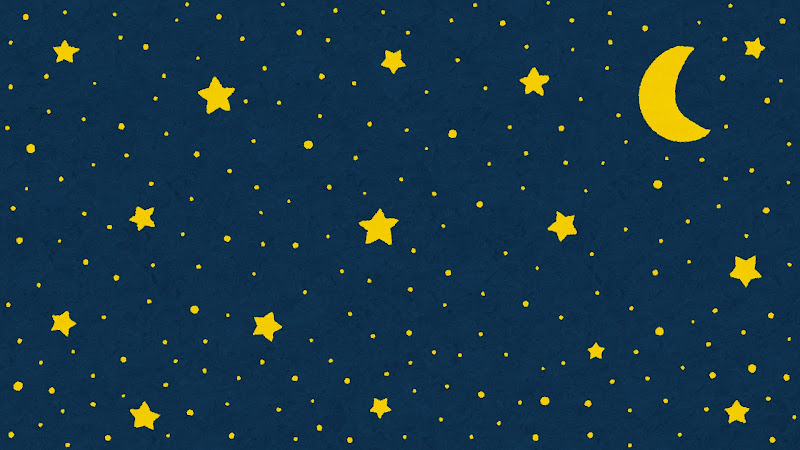 Player 1 wake up!
*word*
beaten
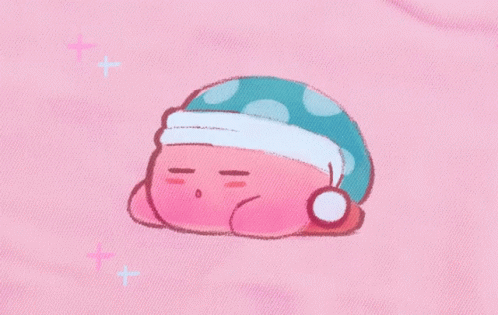 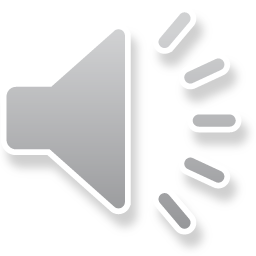 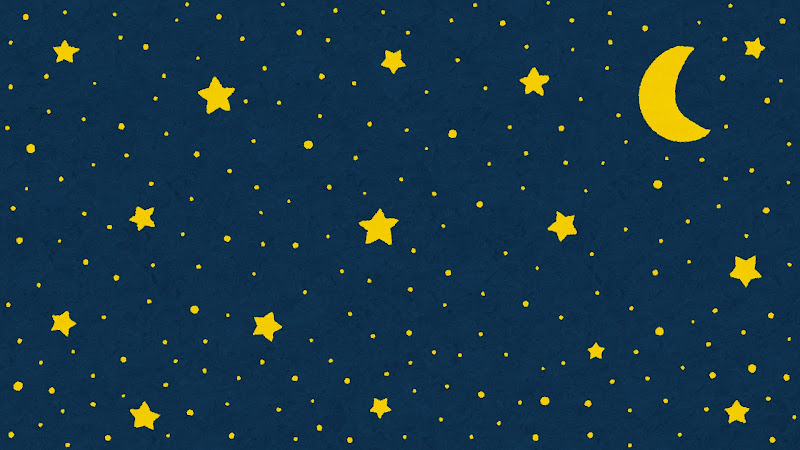 Player 2 wake up!
beaten
*word*
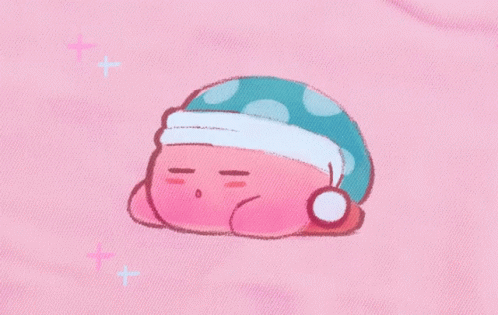 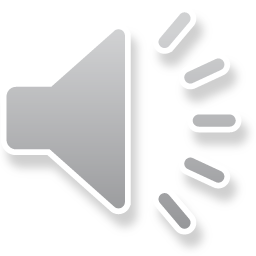 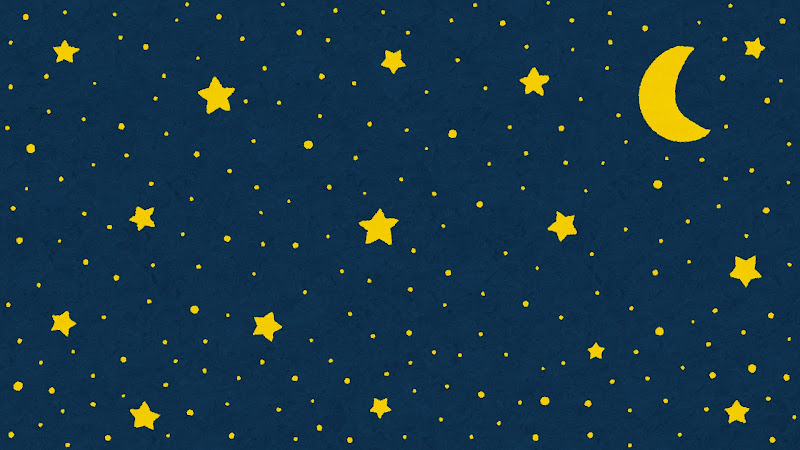 Player 3 wake up!
*word*
beaten
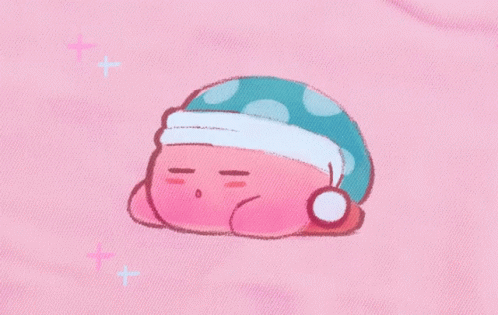 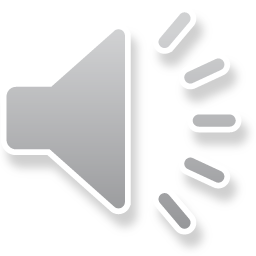 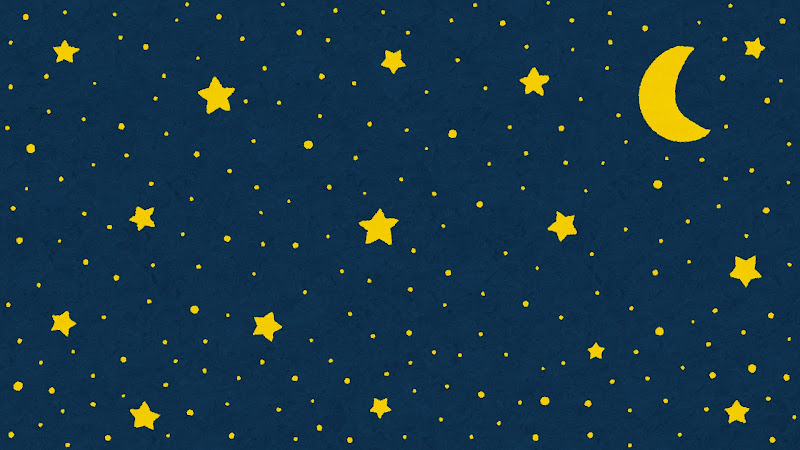 Player 4 wake up!
*word*
beaten
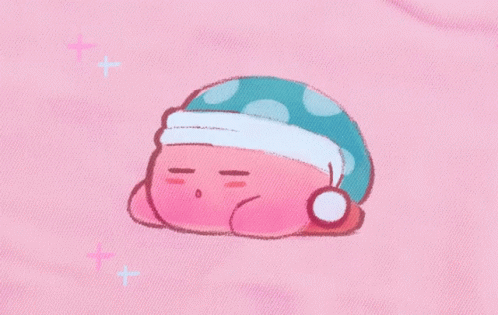 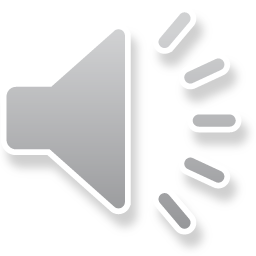 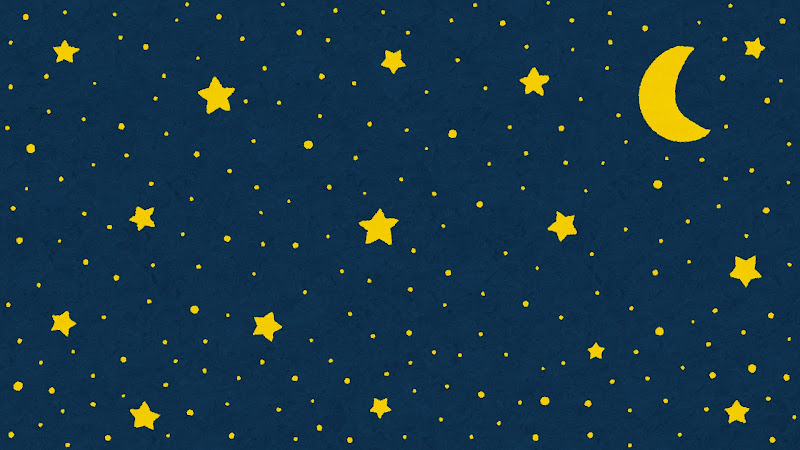 Player 5 wake up!
beaten
*word*
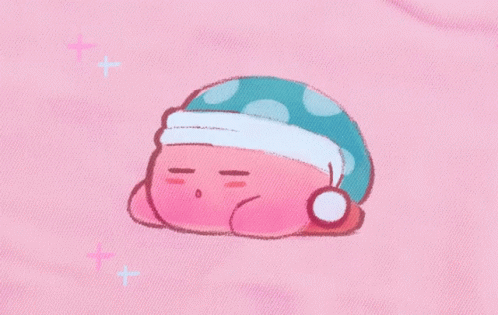 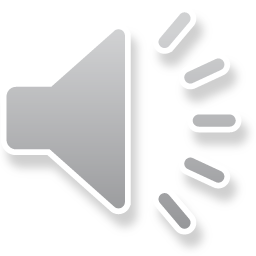 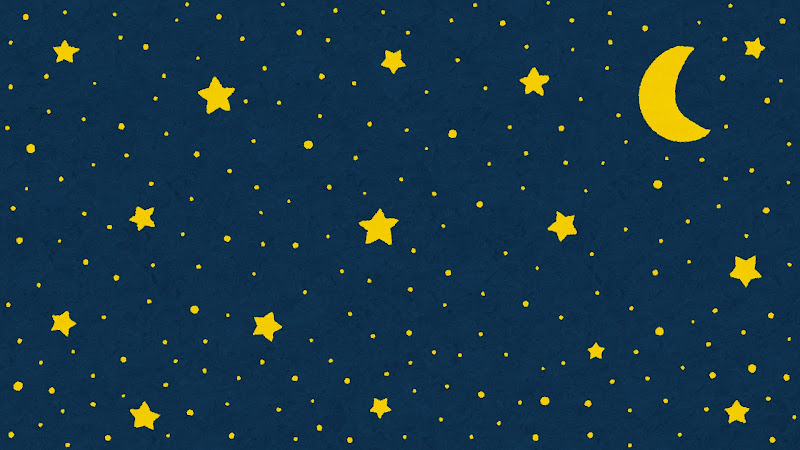 *ANSWER*
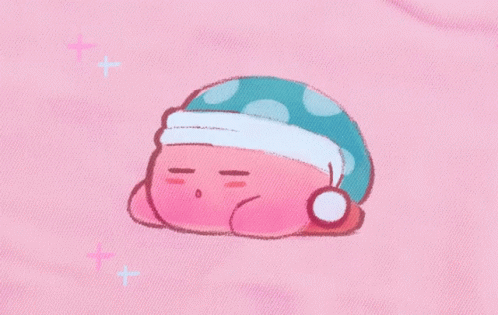 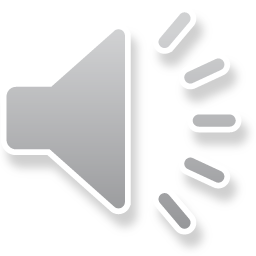 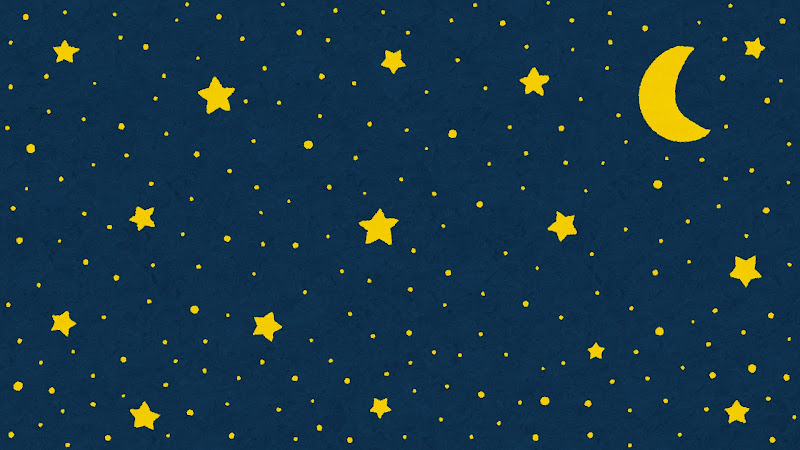 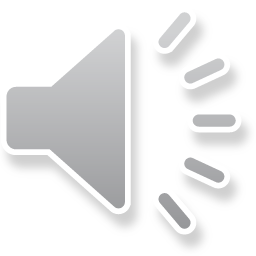 Everyone go to sleep!
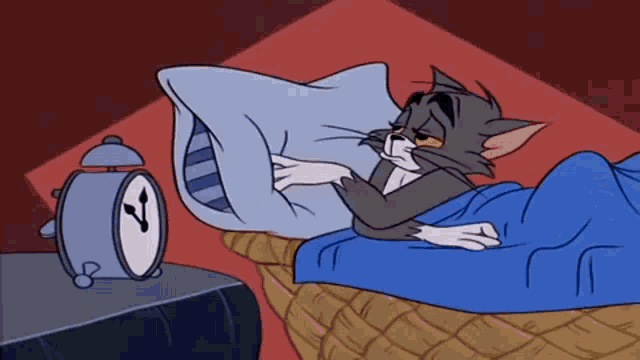 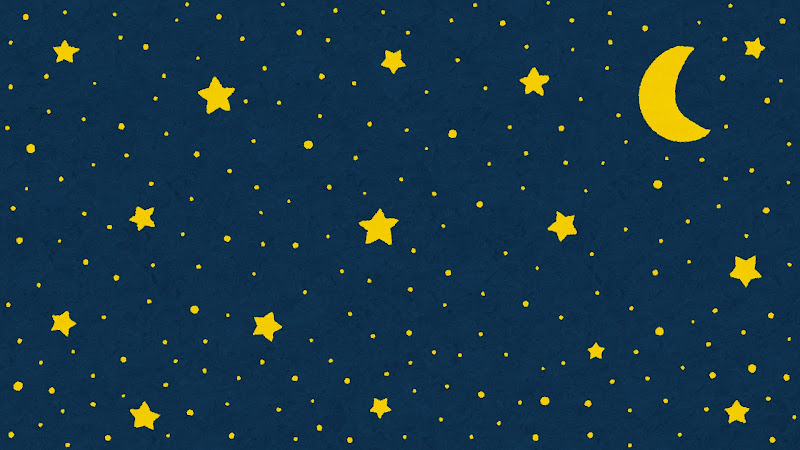 Player 1 wake up!
*word*
beaten
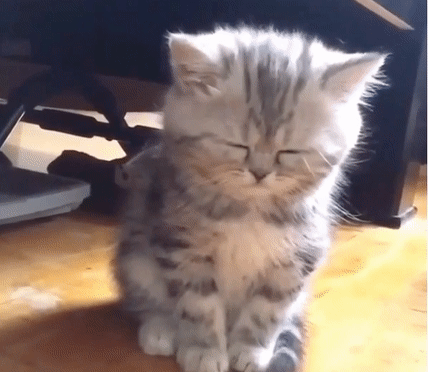 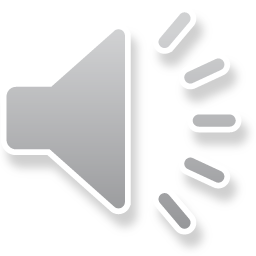 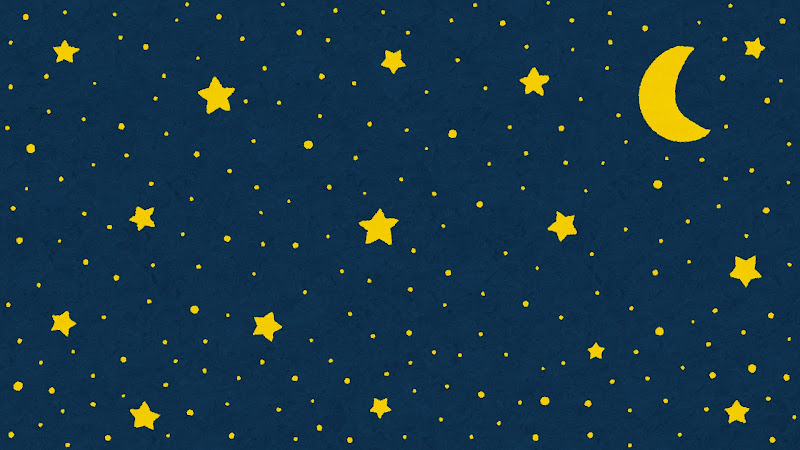 Player 2 wake up!
*word*
beaten
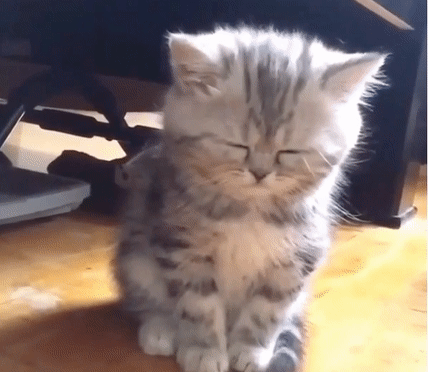 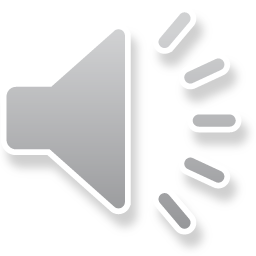 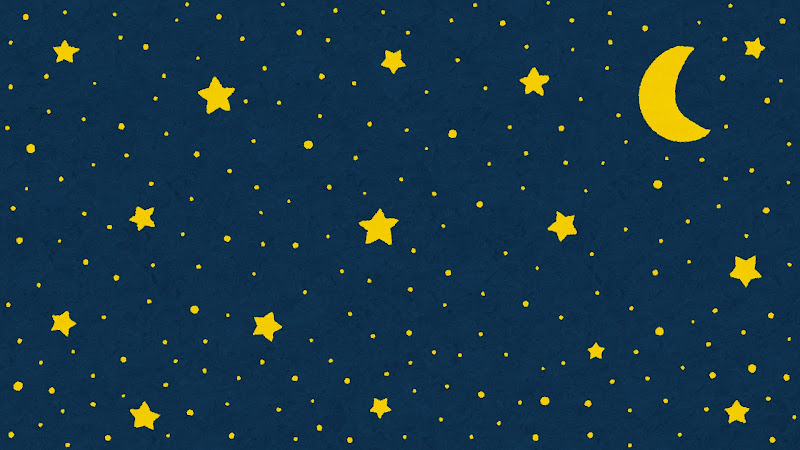 Player 3 wake up!
*word*
beaten
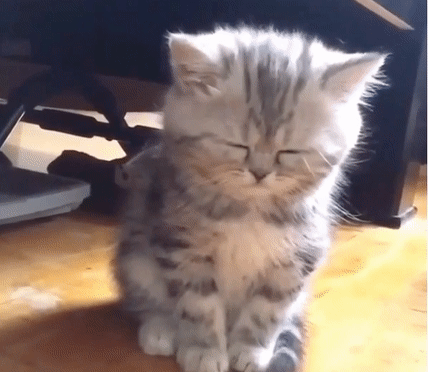 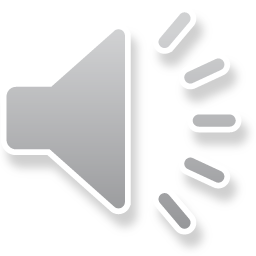 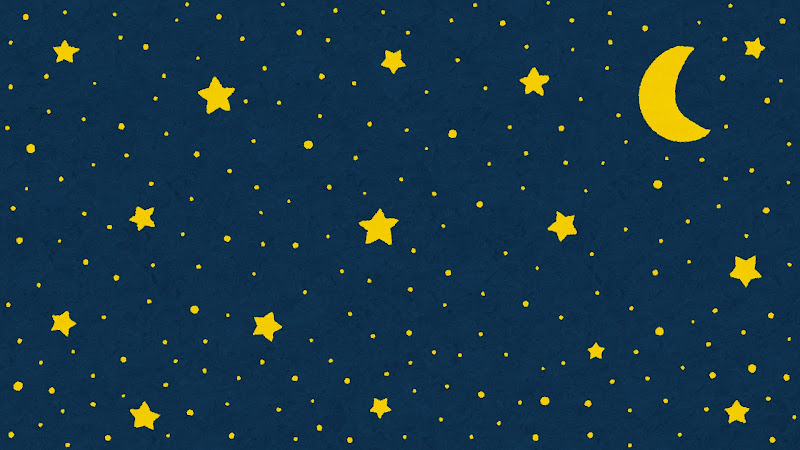 Player 4 wake up!
beaten
*word*
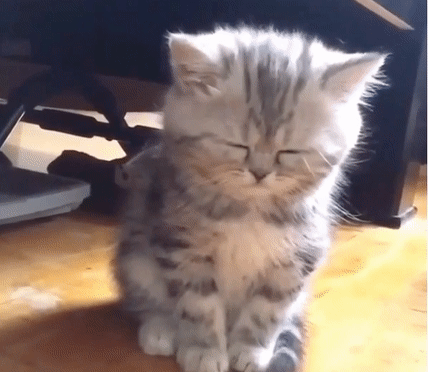 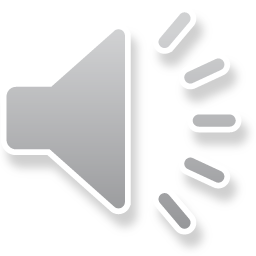 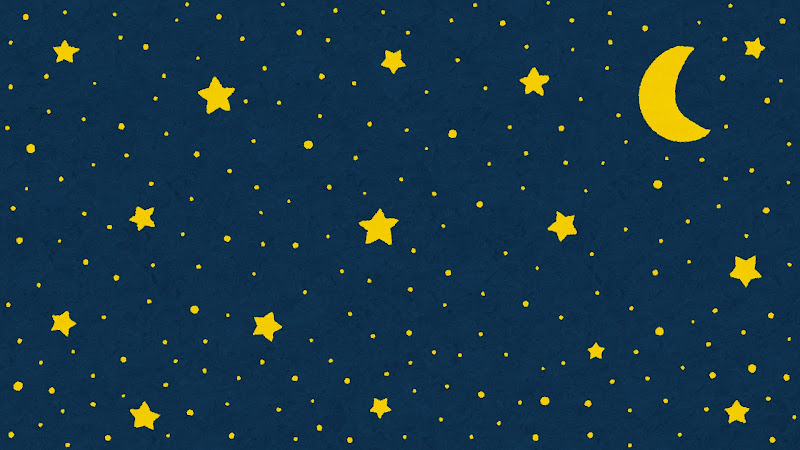 Player 5 wake up!
*word*
beaten
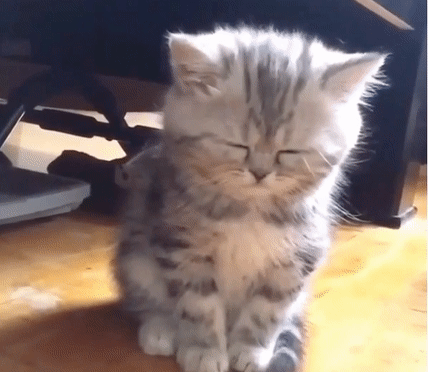 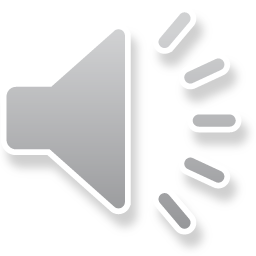 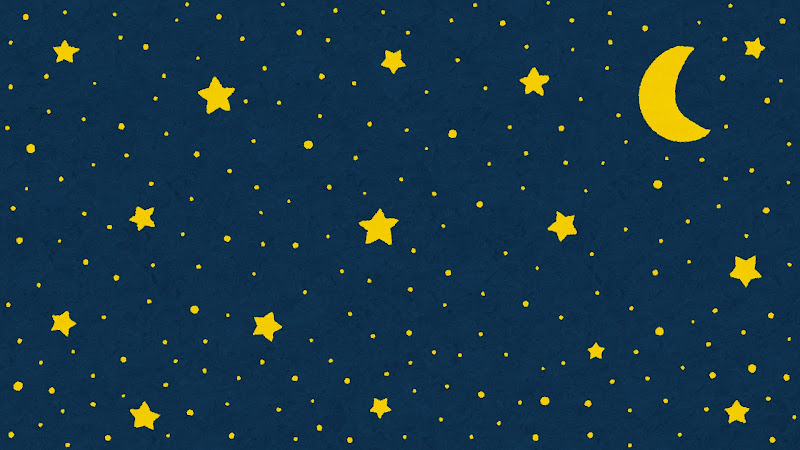 *Answer*
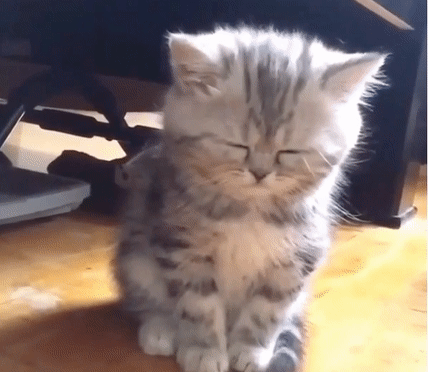 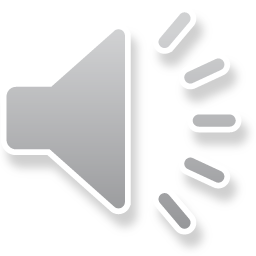 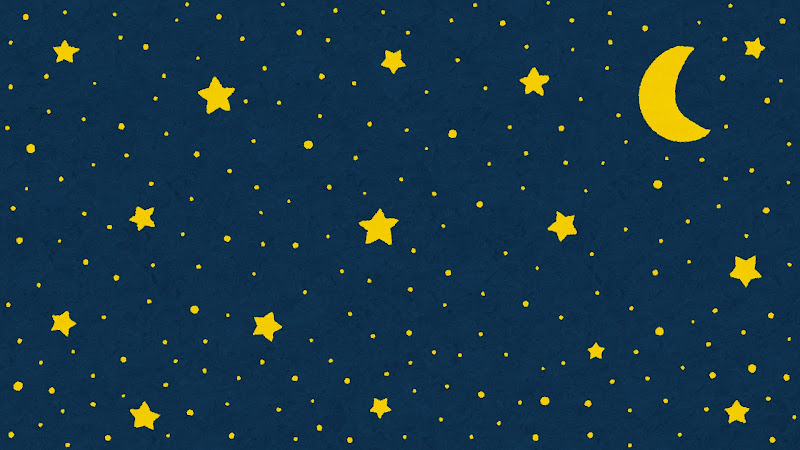 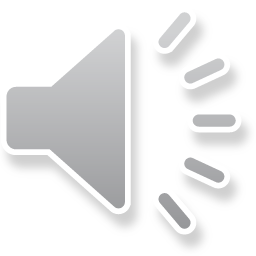 Everyone go to sleep!
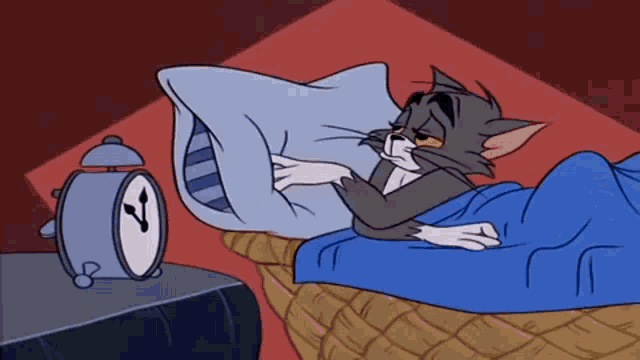 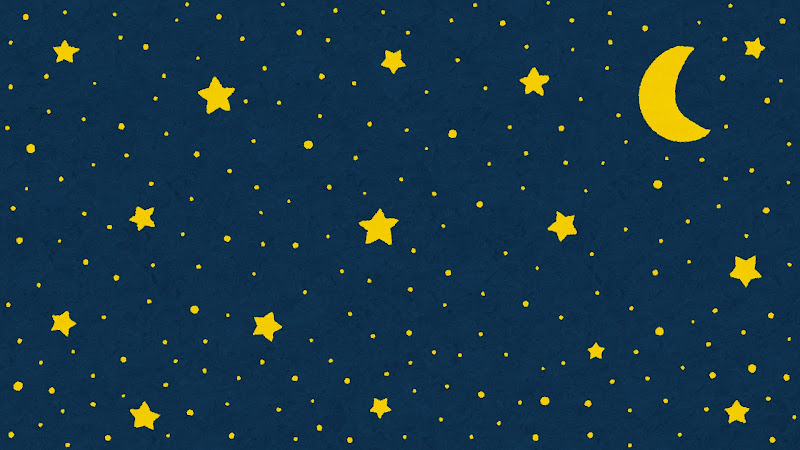 Player 1 wake up!
*word*
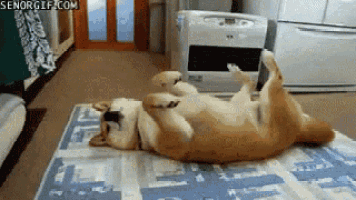 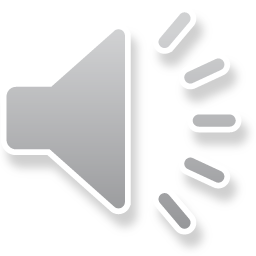 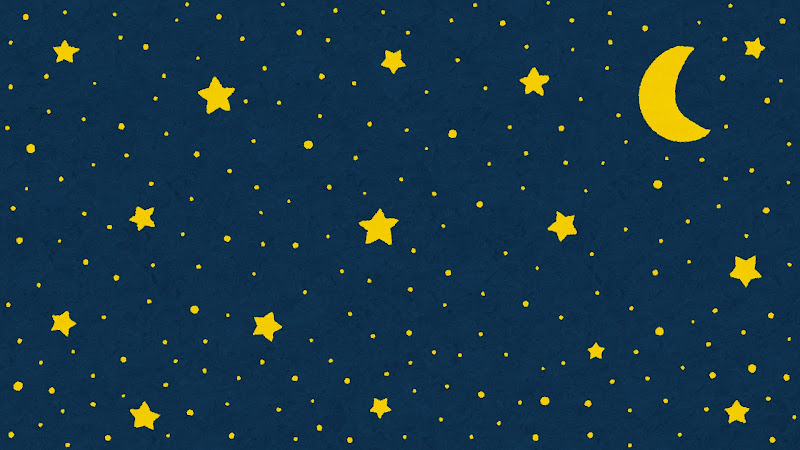 Player 2 wake up!
*word*
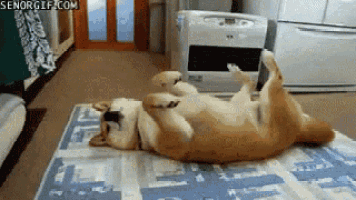 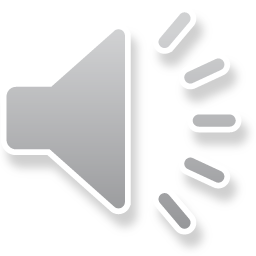 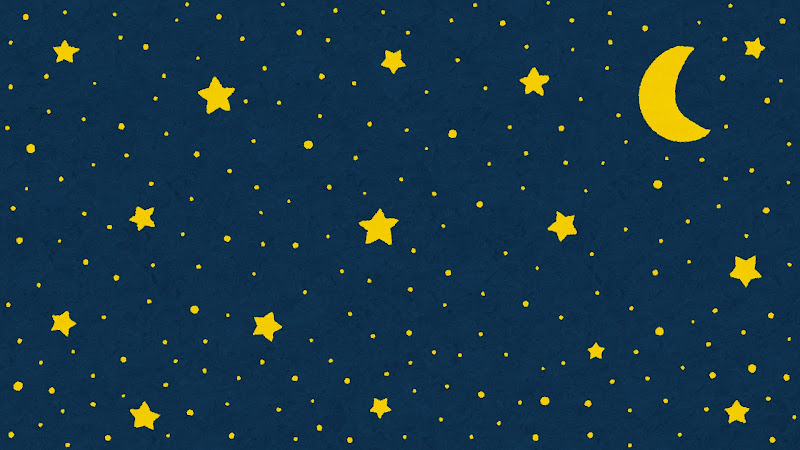 Player 3 wake up!
*word*
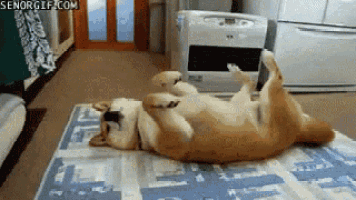 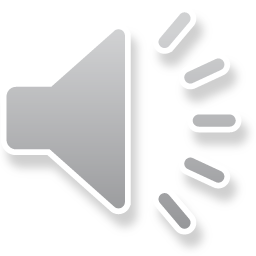 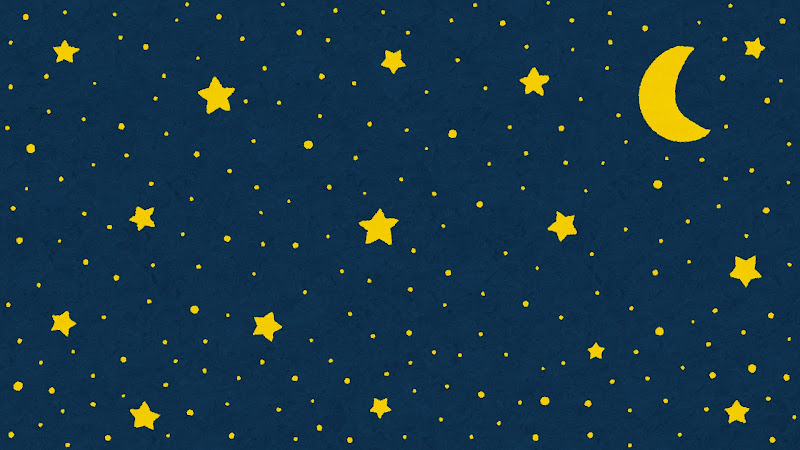 Player 4 wake up!
*word*
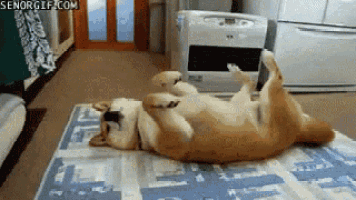 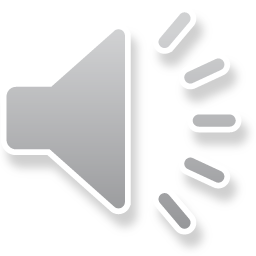 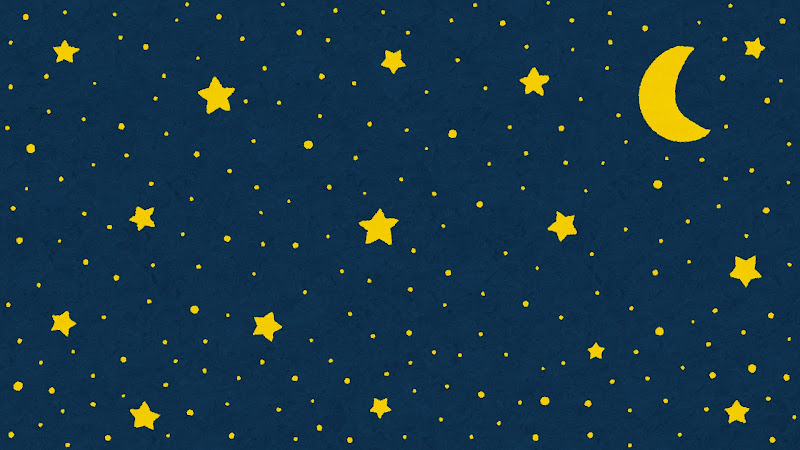 Player 5 wake up!
*word*
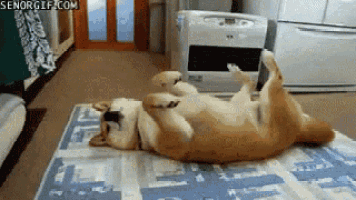 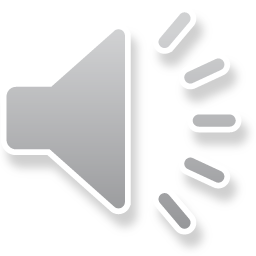 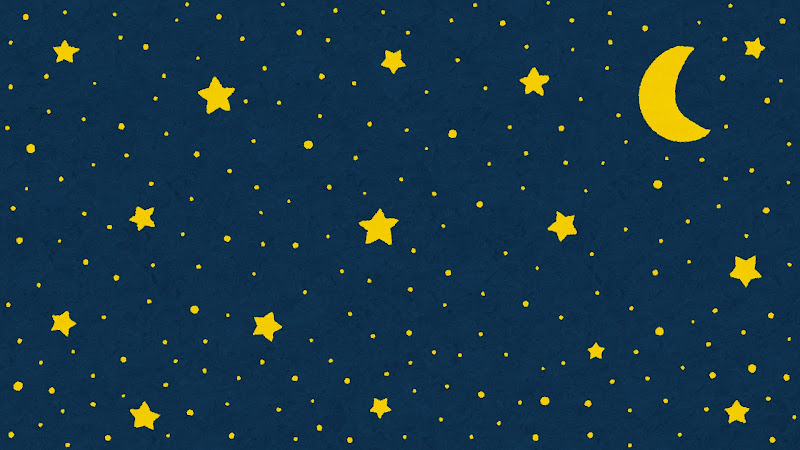 *word*
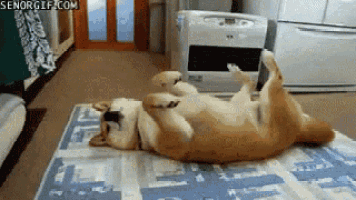 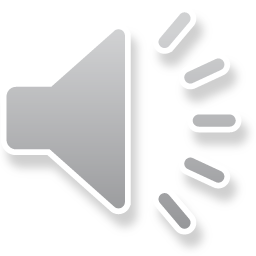 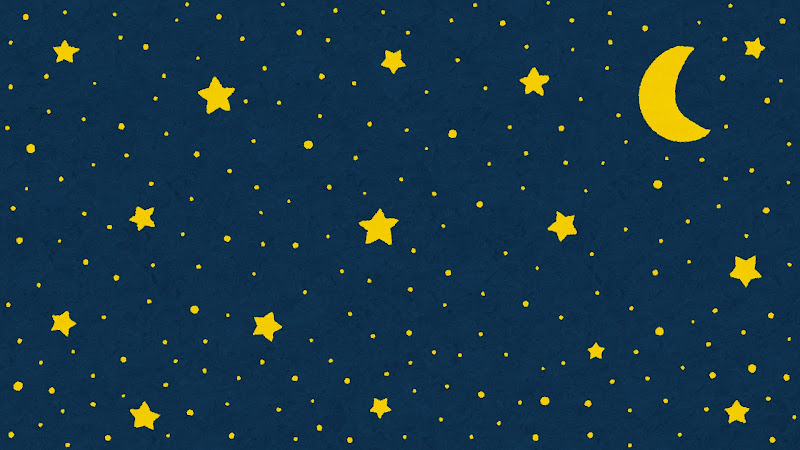 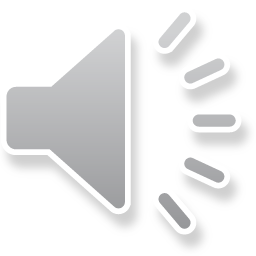 Everyone go to sleep!
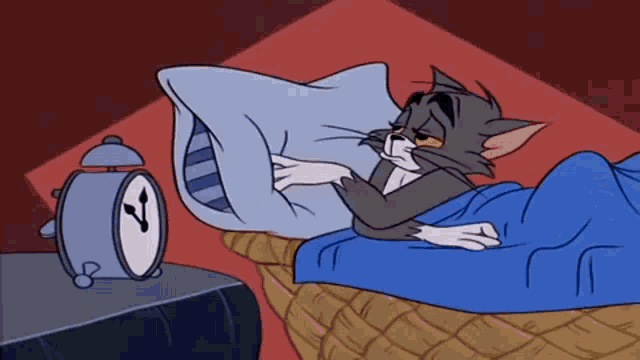 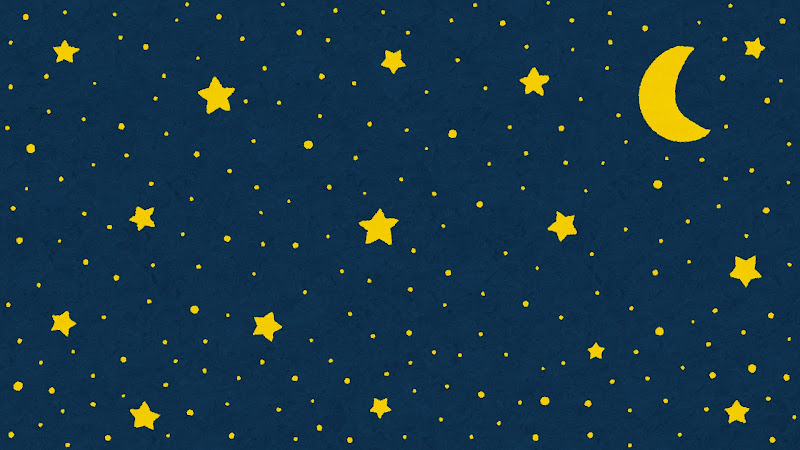 Player 1 wake up!
*word*
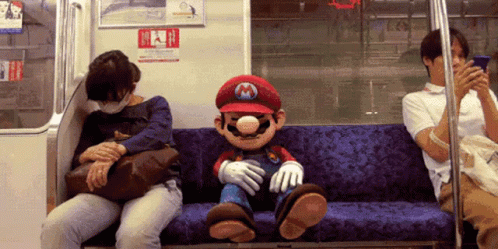 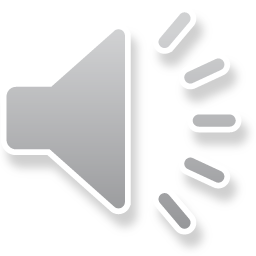 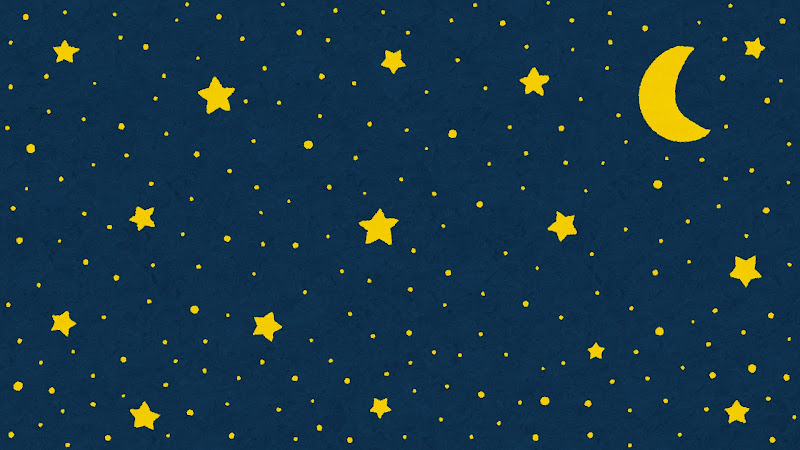 Player 2 wake up!
*word*
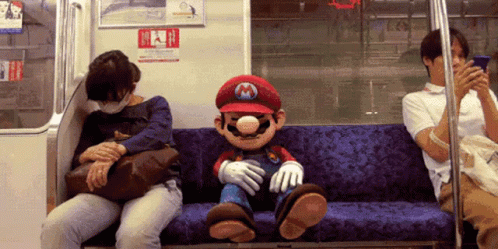 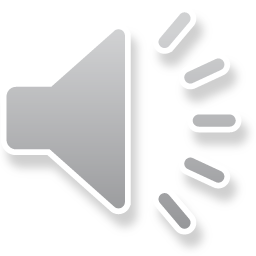 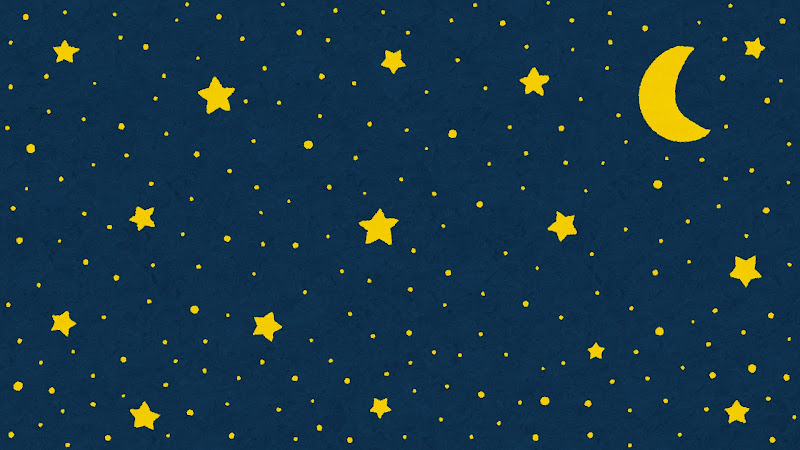 Player 3 wake up!
*word*
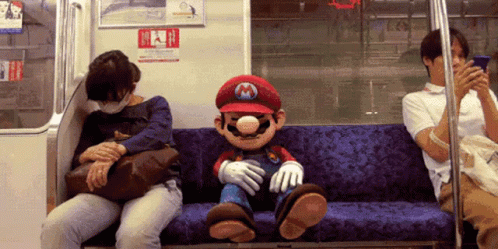 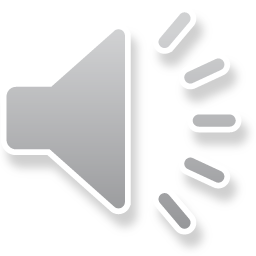 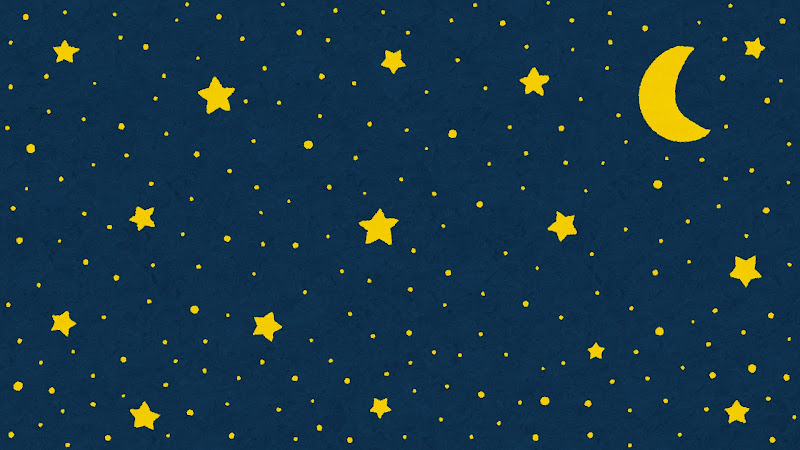 Player 4 wake up!
*word*
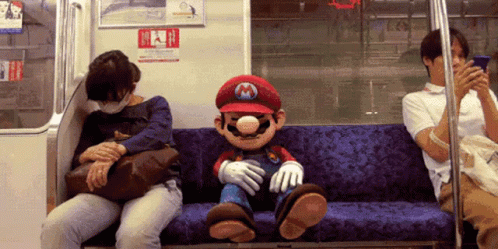 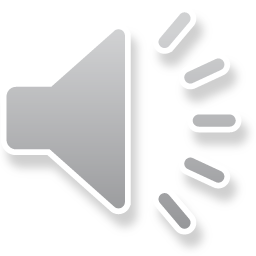 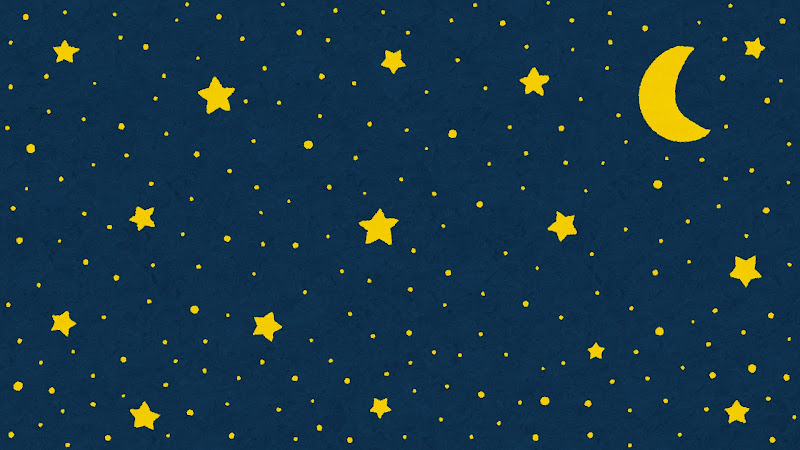 Player 5 wake up!
*word*
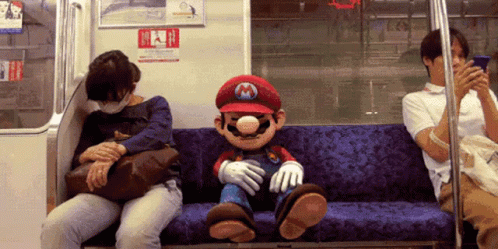 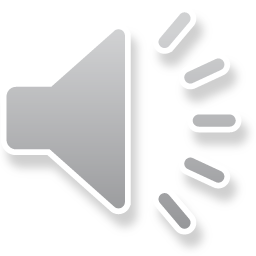 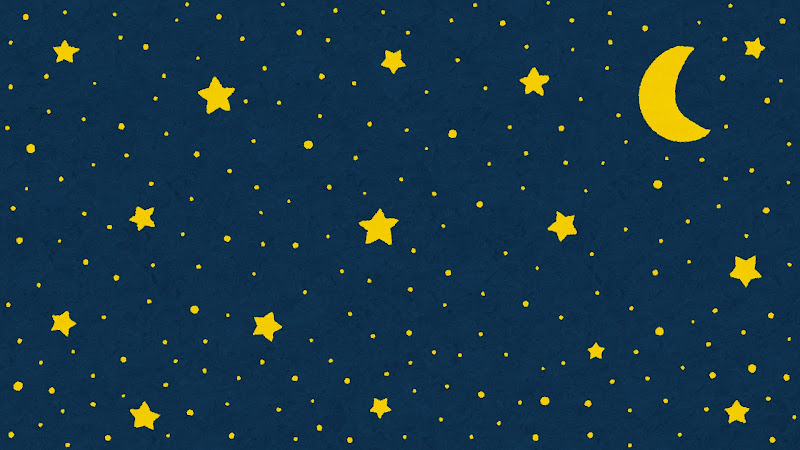 *ANSWER*
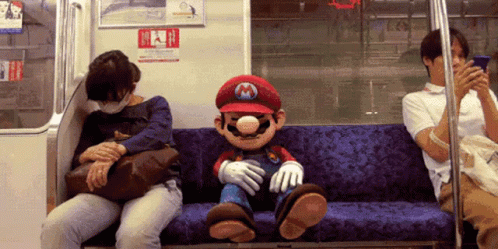 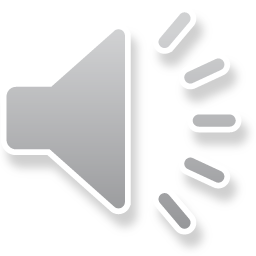 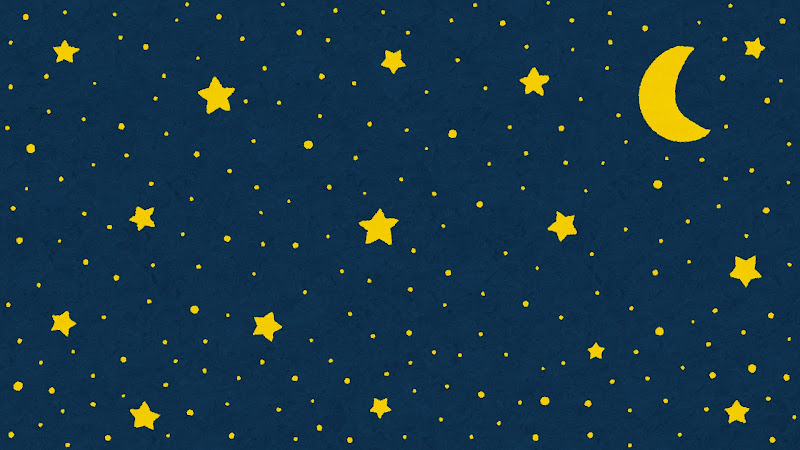 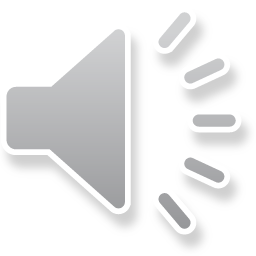 Everyone go to sleep!
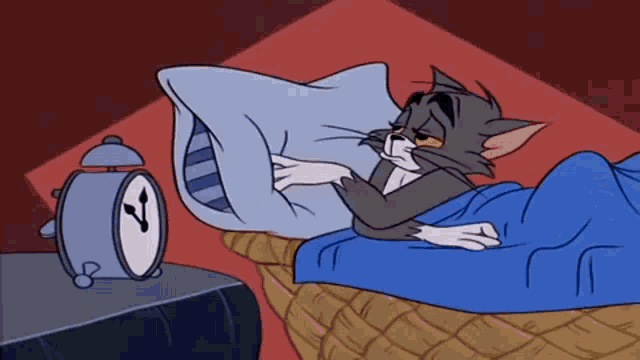 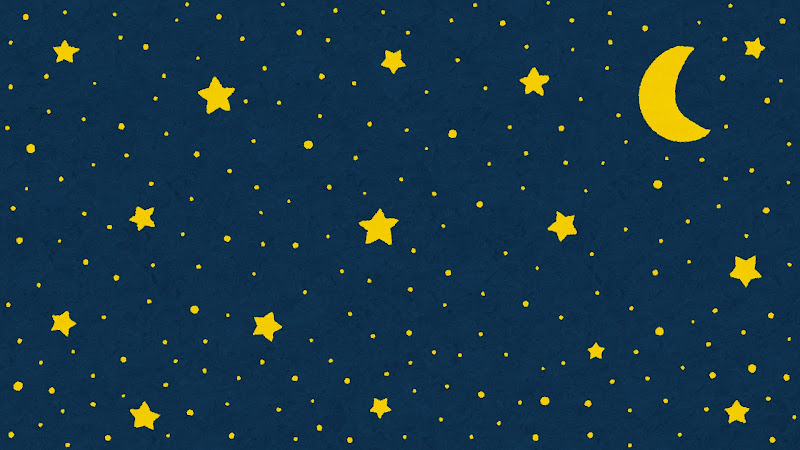 Player 1 wake up!
*word*
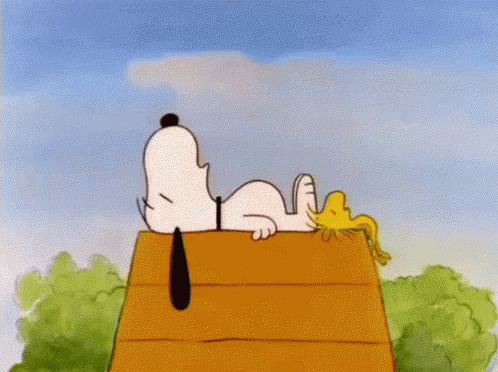 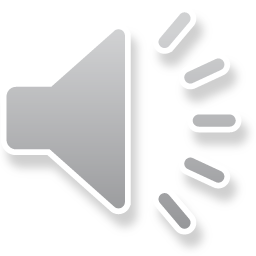 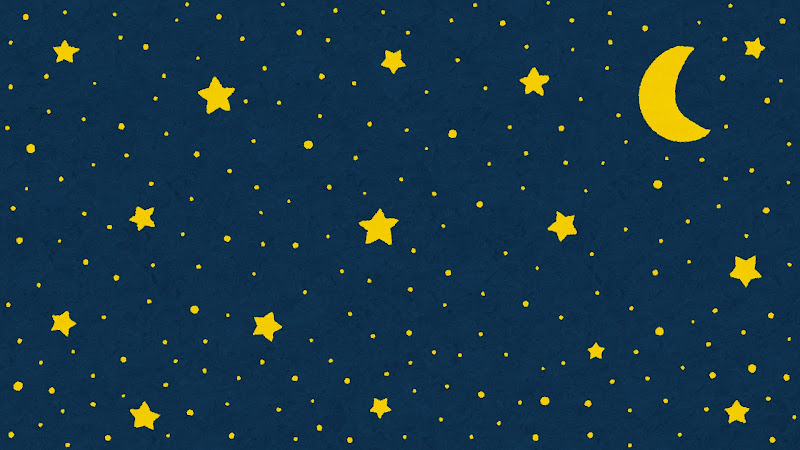 Player 2 wake up!
*word*
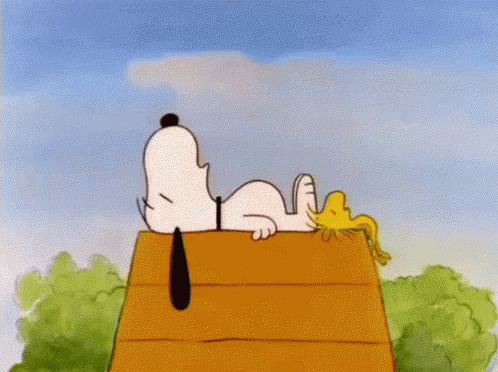 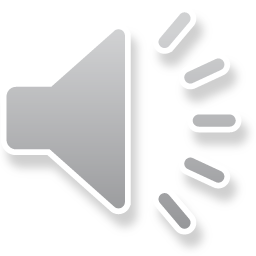 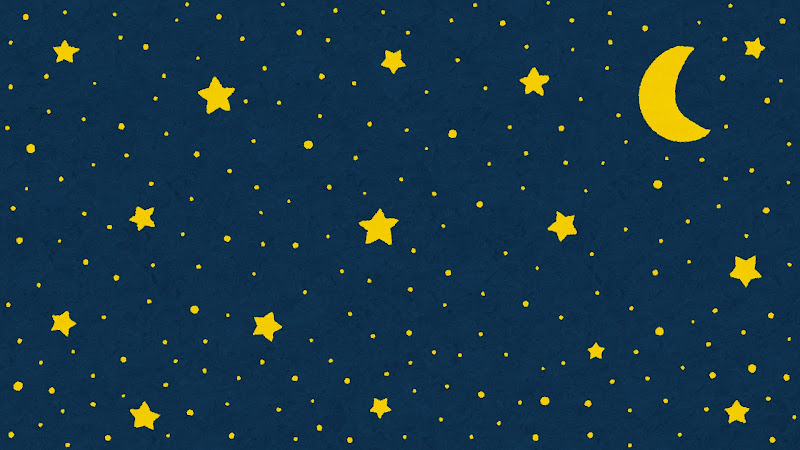 Player 3 wake up!
*word*
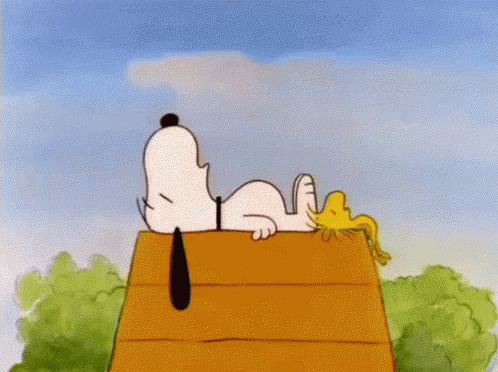 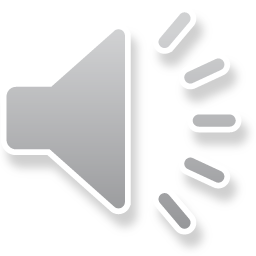 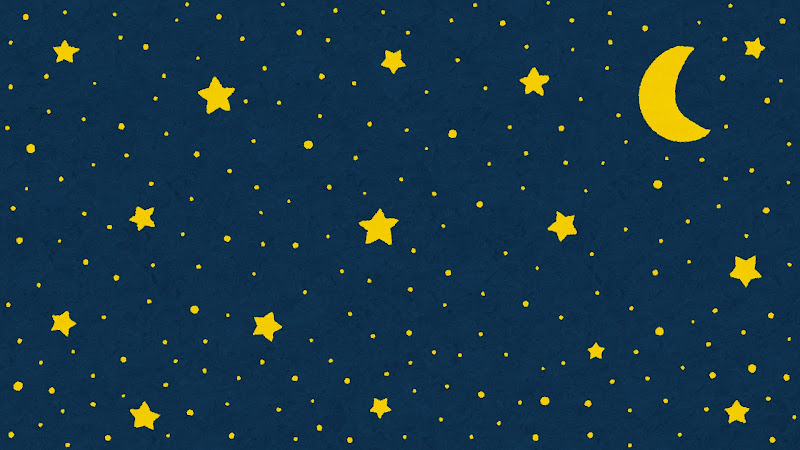 Player 4 wake up!
*word*
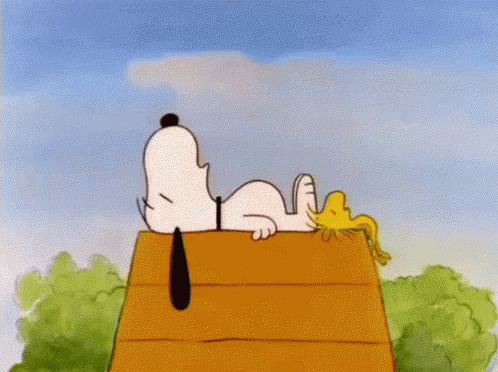 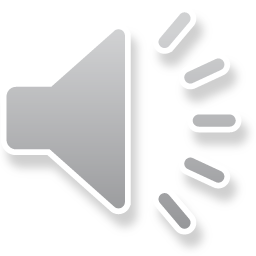 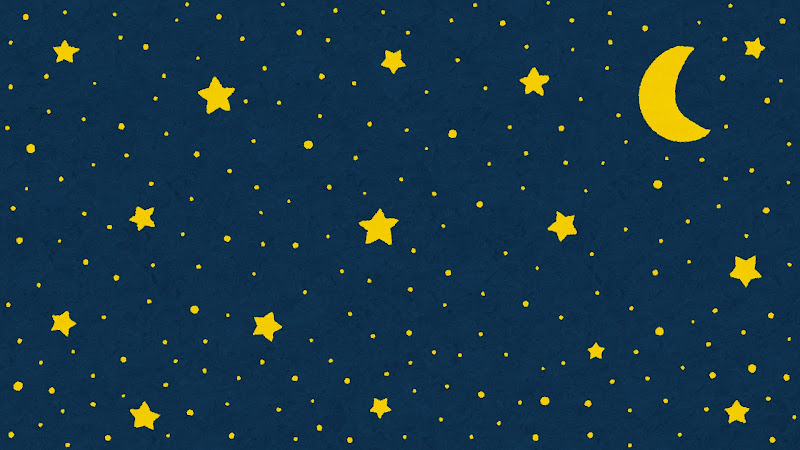 Player 5 wake up!
*word*
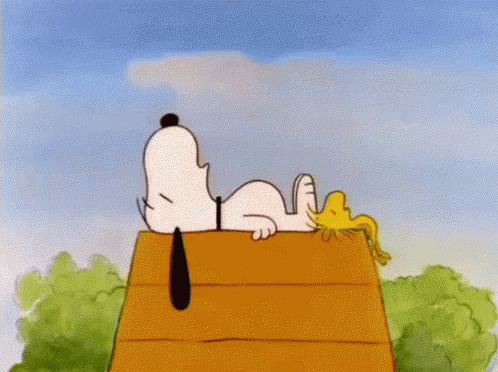 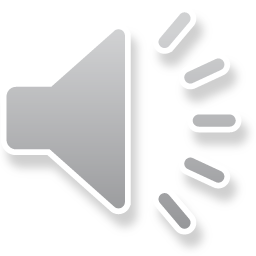 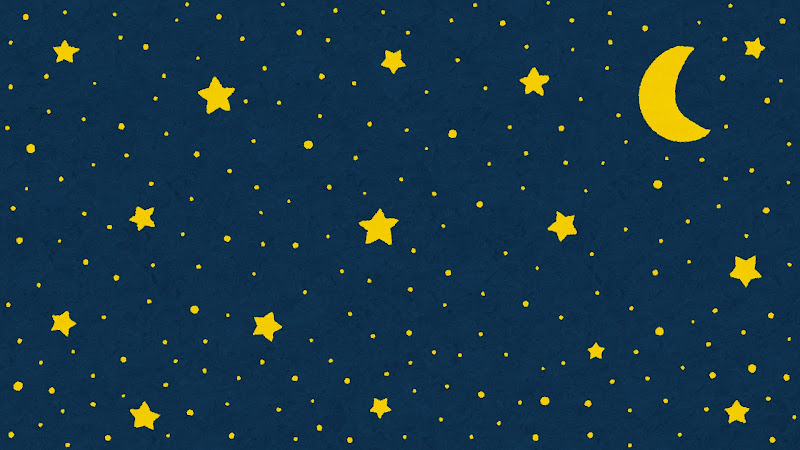 *ANSWER*
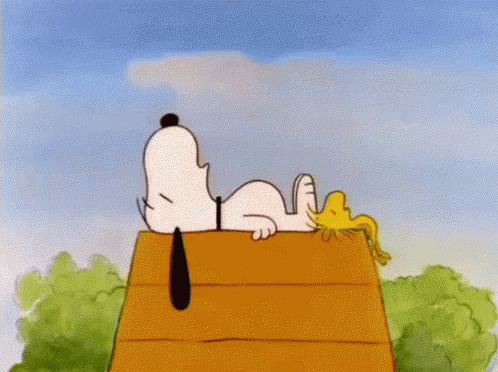 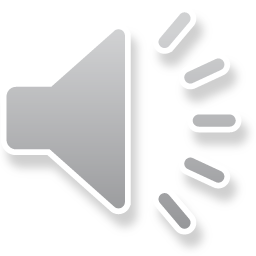